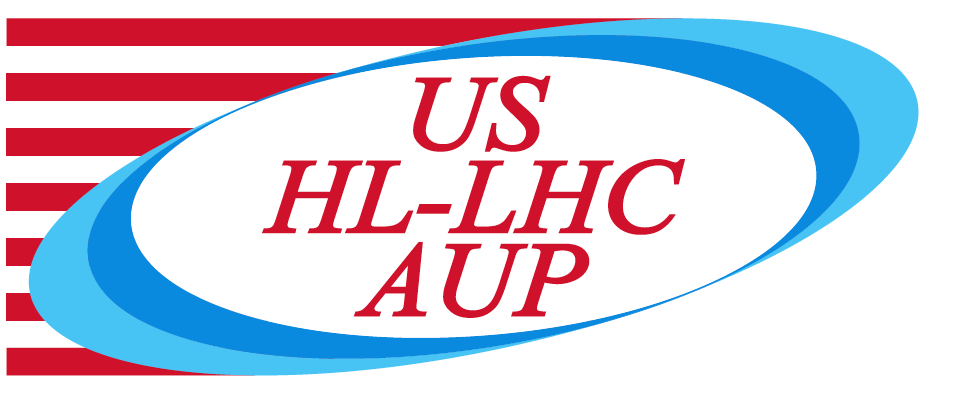 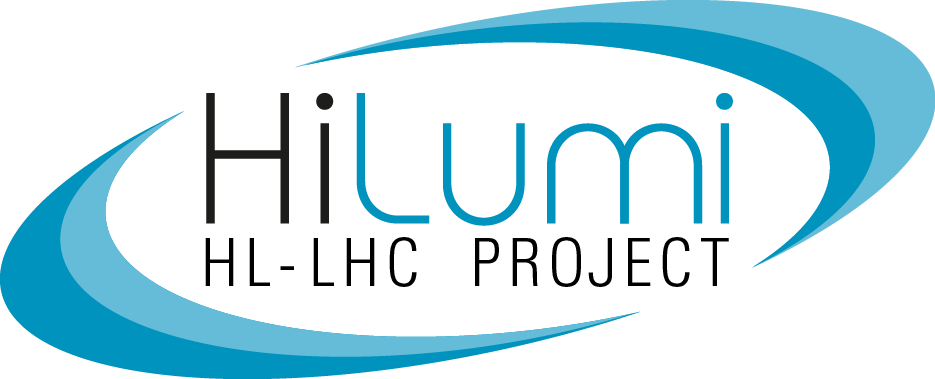 302.4.04 – Cryo-assemblies Horizontal TestWeekly status report
G. Chlachidze, S. Stoynev
Nov. 18th, 2024
Next Steps
LQXFA/B02 Test Traveler is closed

LQXFA/B02 Test Report – in progress, will be ready for the internal review this week

LQXFA/B03 test preparations:
Run plan drafted
Test checklist drafted
Checkout forms – work in progress
2
Next Steps
Short term steps to improve/expedite the controlled cooldown and warmup at Stand 4 

Complete insulation of the helium lines & relief valves upstream to the HX
Indoor work in progress 
Waiting equipment for the outdoor work

Update/Improve the controlled cooldown and warmup procedures for cryo-operators – Planned for next week

Replace faulty GHe flow-meter – Work starts this week
3
Next Steps
Nitrogen vent
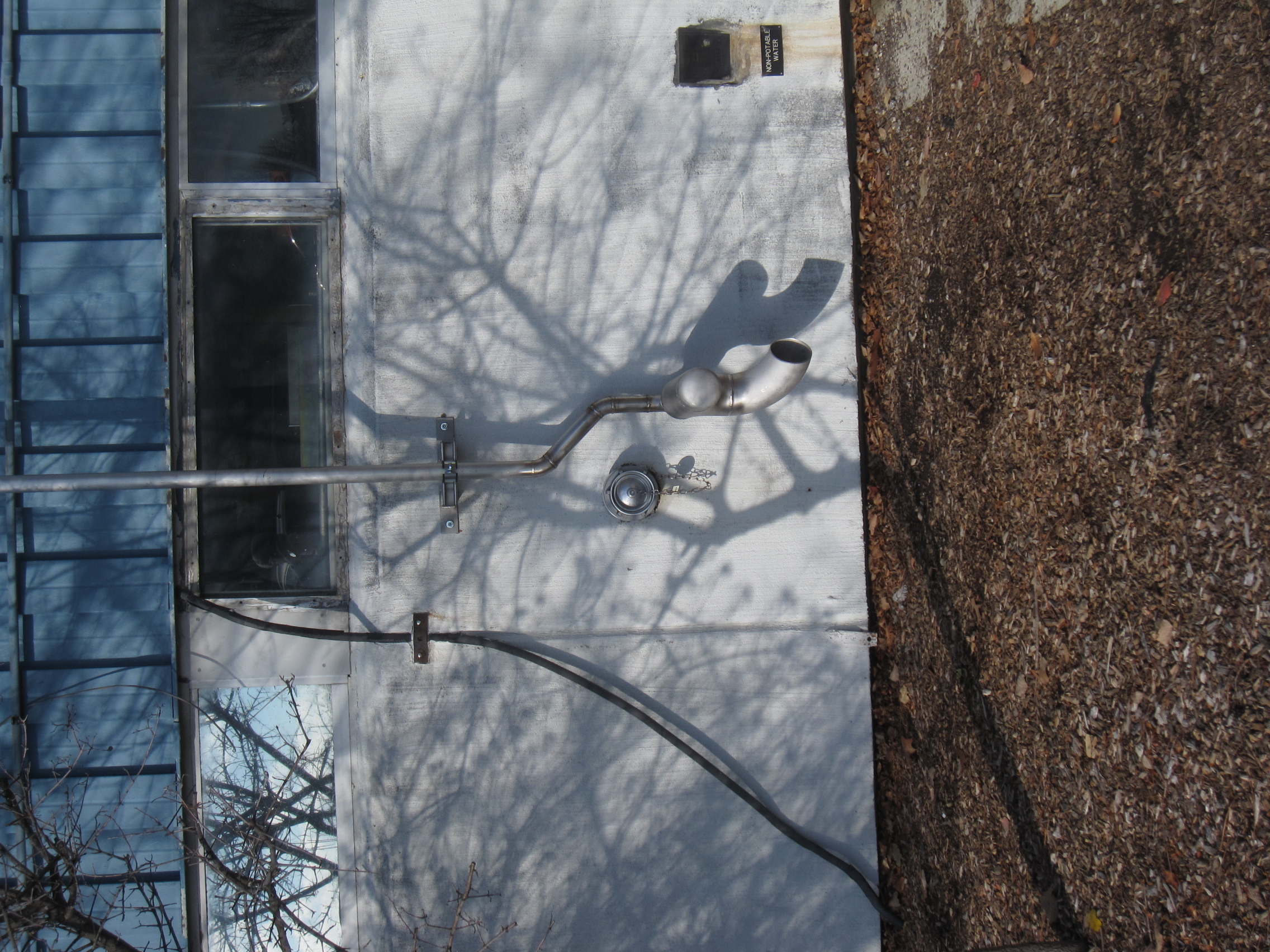 4
Next Steps
Long term improvements may include replacement of the heat exchanger at Stand 4

Two main goals for the HX replacement: increased reliability of the cold operation and faster cooldown and warmup

Cost estimate based on the installation experience at CMTF in 2023
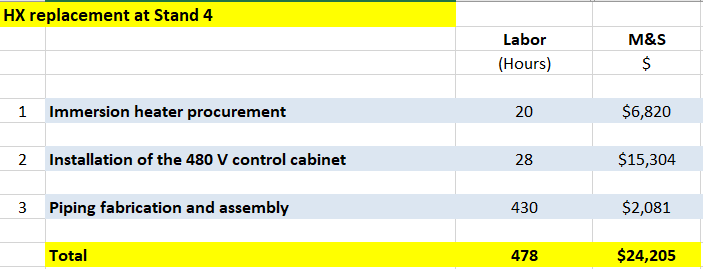 5
HX Replacement
Powerful immersion heaters already in use at various test facilities, including in IB1
Design for 16.5 kW heater is available, rough cost estimate 50-60 k$
With this improvement we could safely run with Ghe flow up to 18 g/s
Need to replace the sub-cooler if we want to exceed 20 g/s
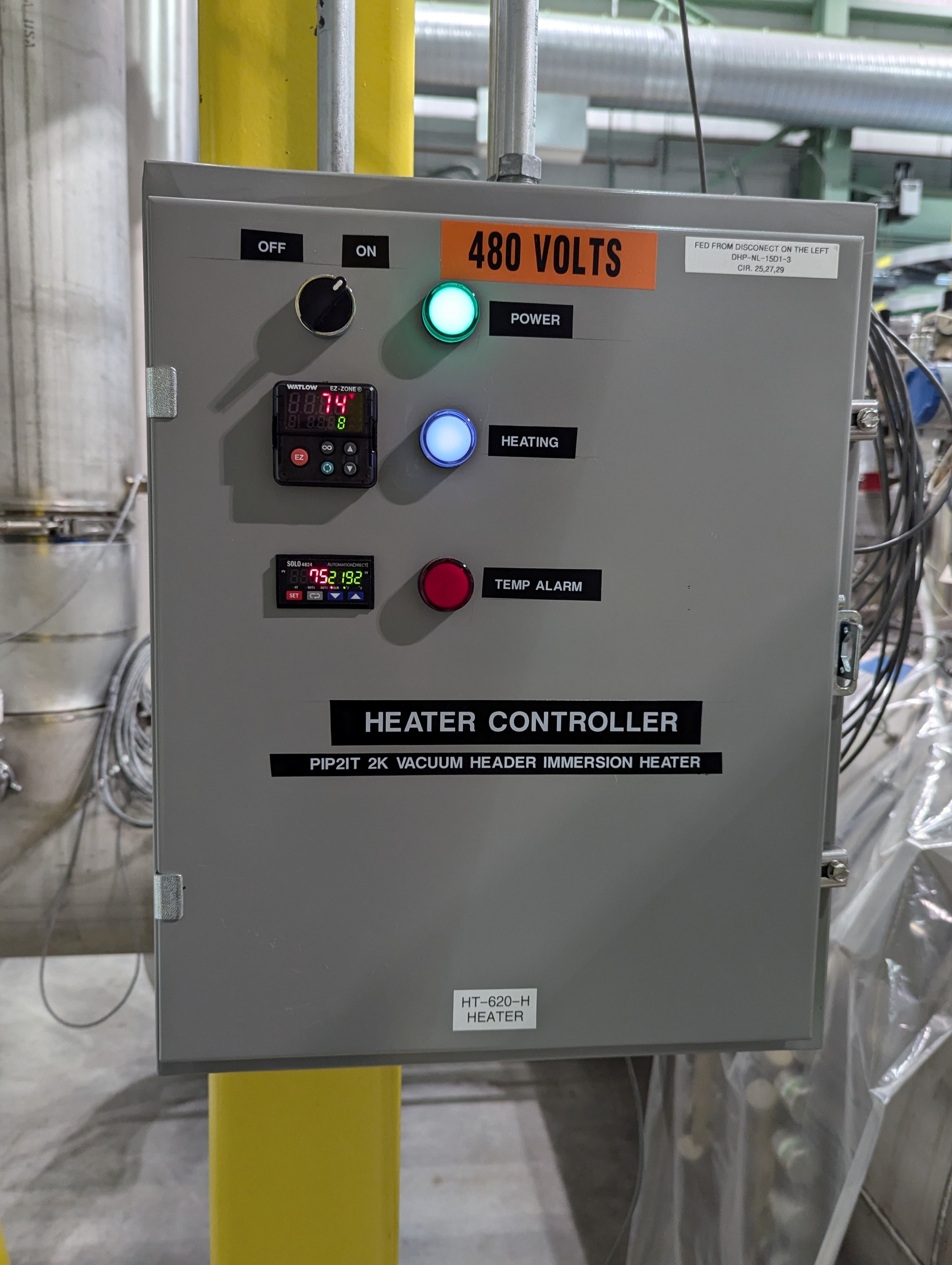 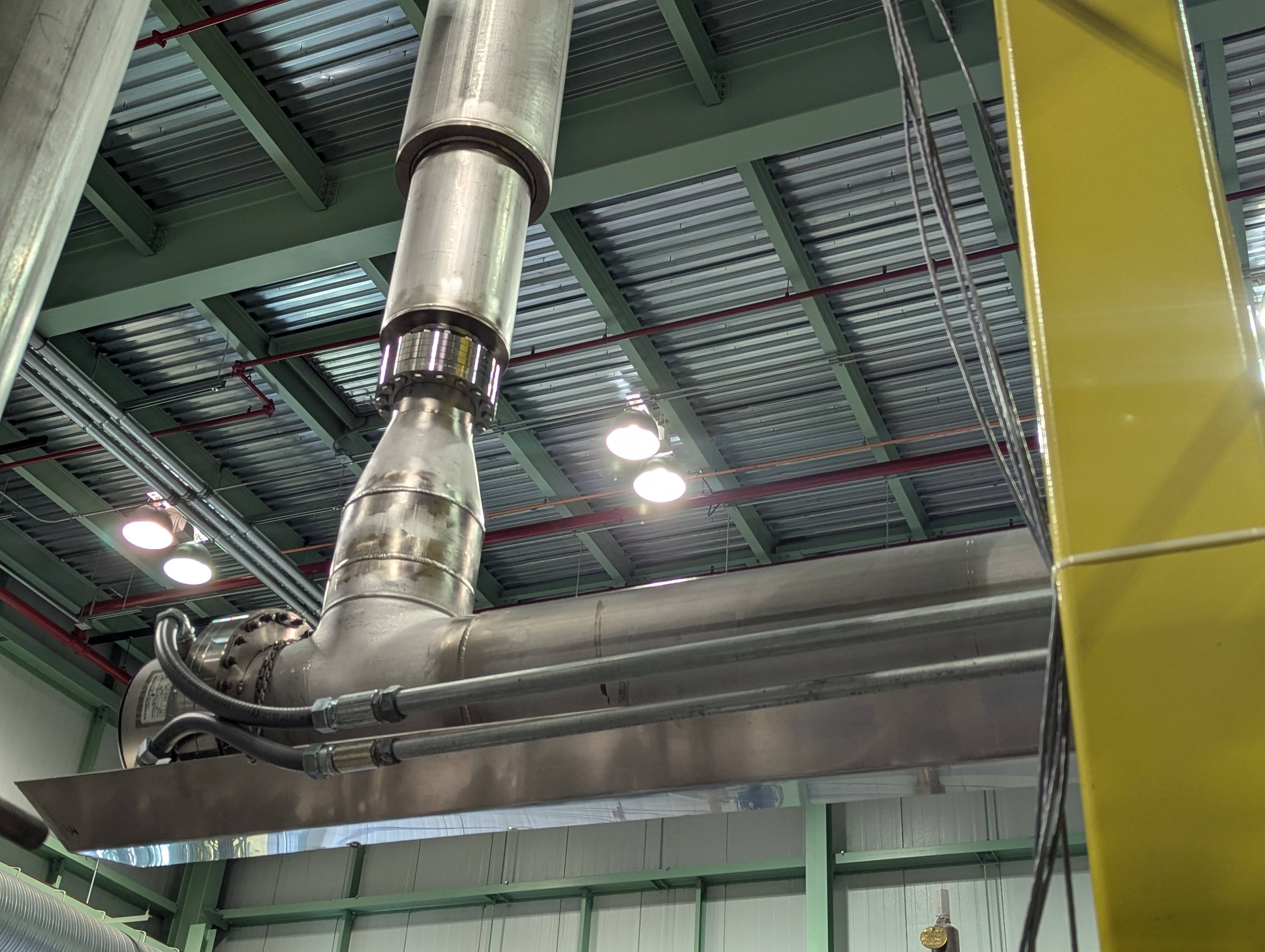 Helium flow
Immersion Heater with Conflat Flange
6